THE RIVER ELBE
By Mathilda Millhahn and Emma Yarlett 
STRUCTURE
FACTS (emma)
LOCATION (mathilda)
TRADES (mathilda)
SUNKEN SAILING BOAT (emma)
FACTS
Total length: 1,165 km
(727 km in Germany, 367 km in the Czech Republic)
Total area: 144.060 square km
One of the major waterways in central Europe
LOCATION
Starts in the north west Czech Republik
(Hradec Králové, Pardubice, Ústí nad Labem)
Runs through Germany into the North Sea in Cuxhaven 
(Dresden, Magdeburg, Hamburg)
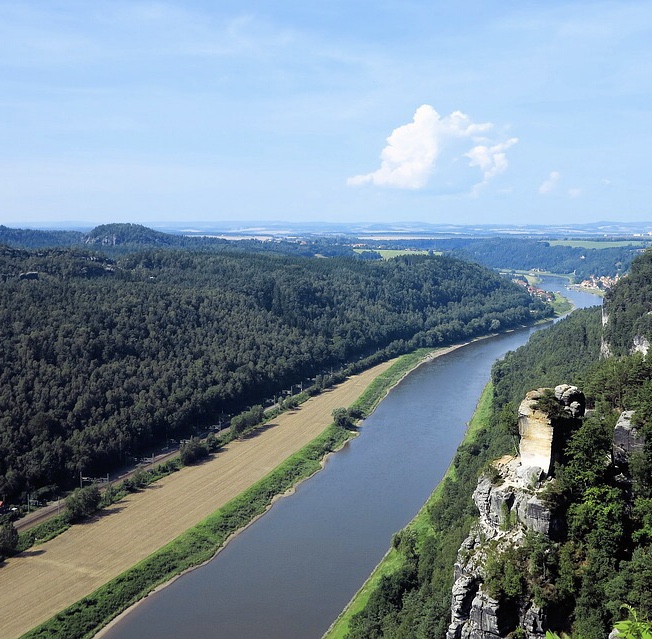 TRADE
The Elbe River is connected to: 
Berlin
industrial areas of Germany
The Baltic Sea
Ships: 
Aida (all of them) 
MSC (many of them) 
HMS (many of them)
SUNKEN SAILING BOAT NO. 5 ELBE
2019 a Historical sailing boat No. 5 Elbe sailed on the wrong side, collid with another ship and sunk 
wanted to cross the containership „Astrosprinter“, didn‘t work
Video of a moment shortly before the collision
https://youtu.be/aXrTvVh4NOs
THANKS FOR WATCHING
